Магниторезистивная память 
с произвольным доступом
Пашенькин И. Ю.
2024 г
План:

1. Общий принцип работы магниторезистивной памяти с 
произвольным доступом (MRAM);

2. Коммерчески доступные типы MRAM;

3. Перспективные направления разработки MRAM
Память с произвольным доступом (RAM)
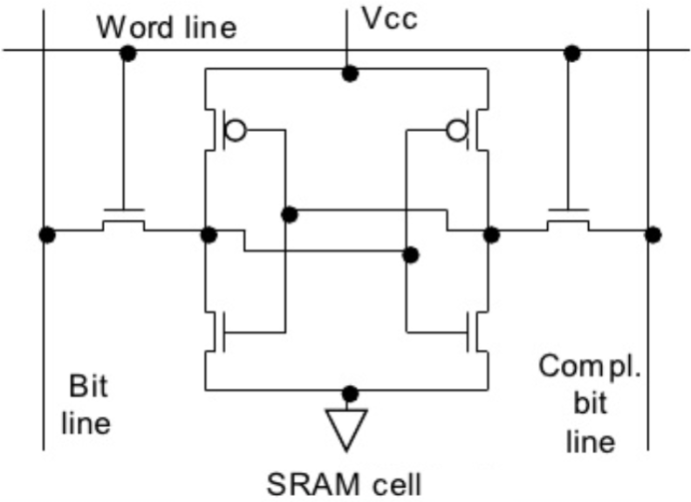 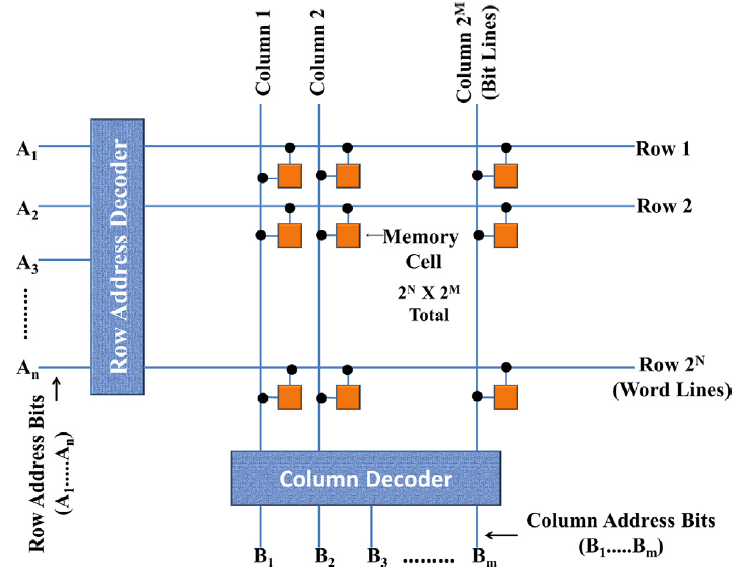 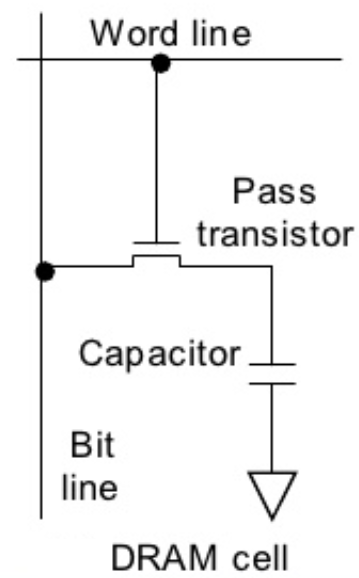 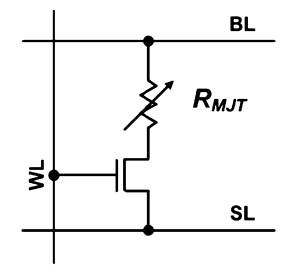 MRAM cell
Ячейка памяти MRAM. Туннельное магнетосопротивление
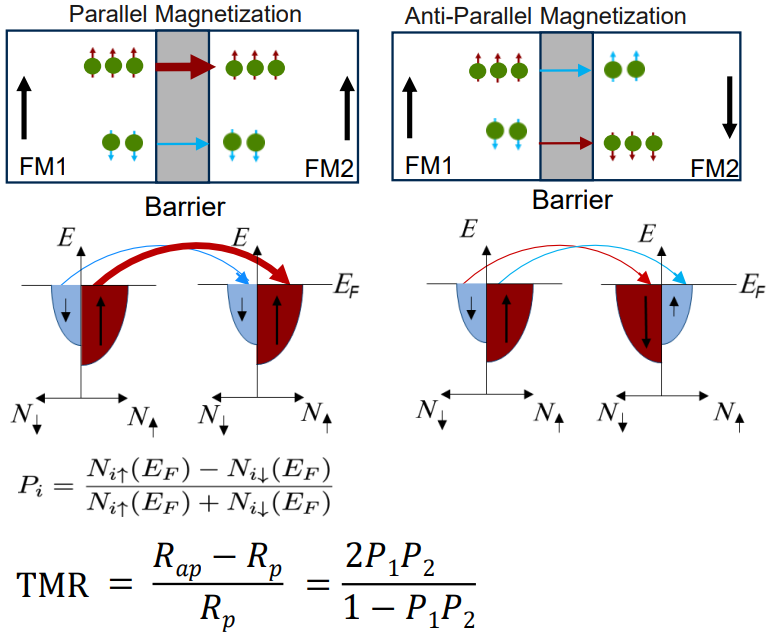 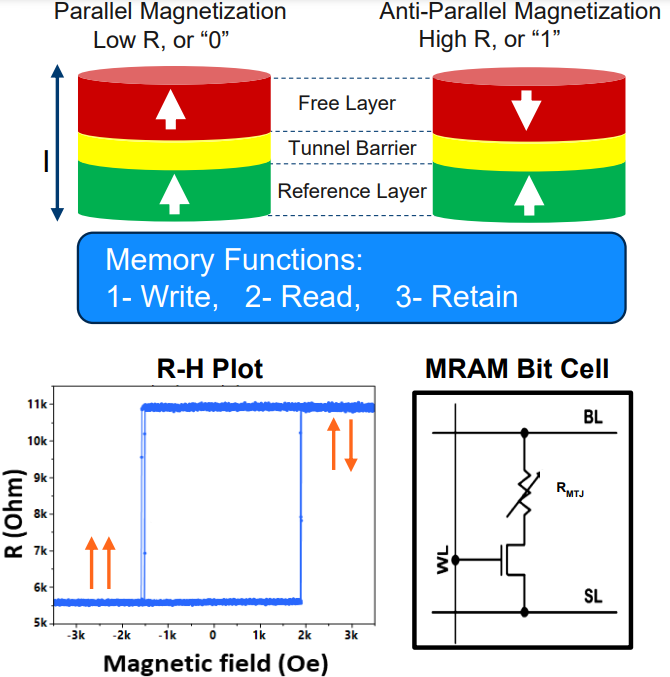 Требования к MRAM. Считываемость состояния ячейки
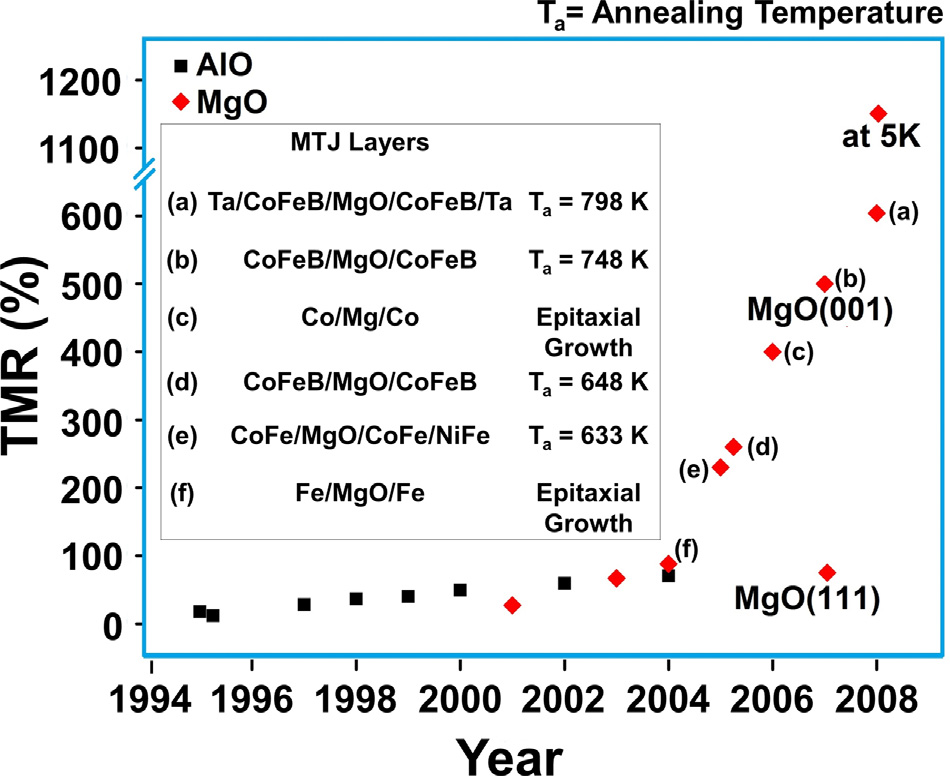 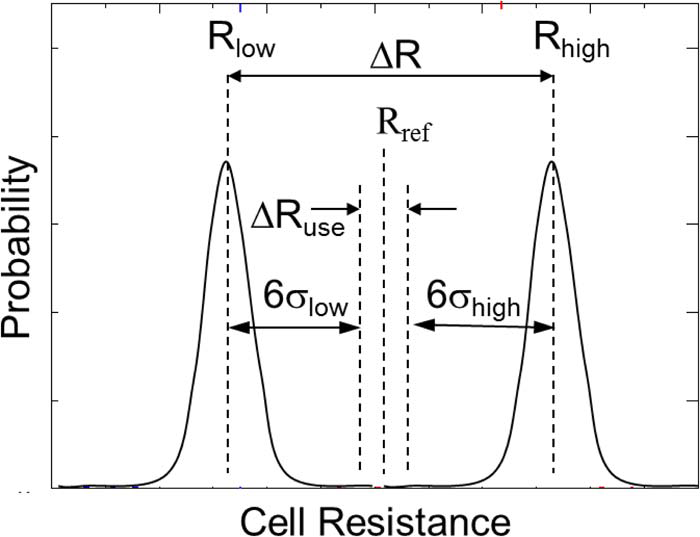 Коммерчески доступные типы MRAM
Field MRAM (1st Gen)
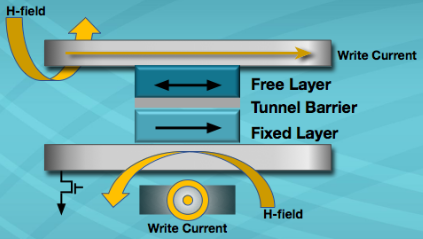 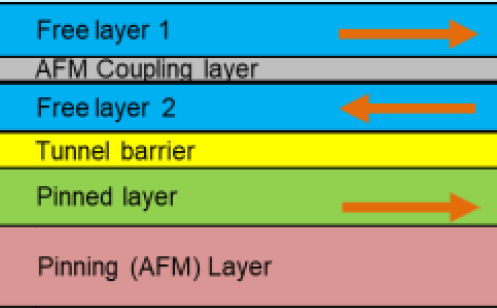 Коммерчески доступные типы MRAM
IP STT MRAM (2nd Gen)
Field MRAM (1st Gen)
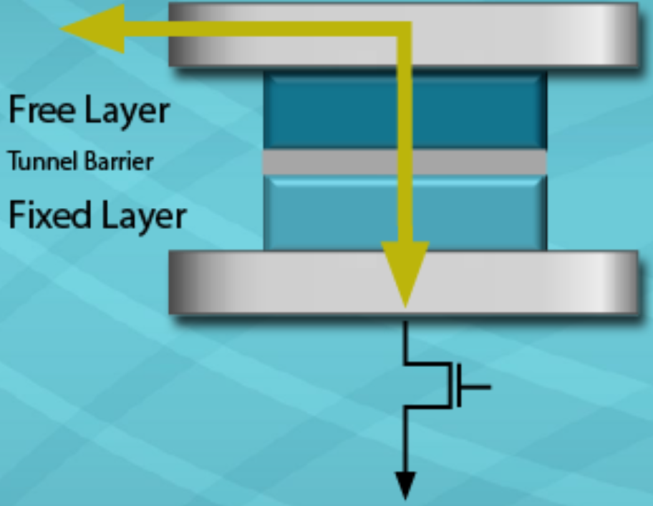 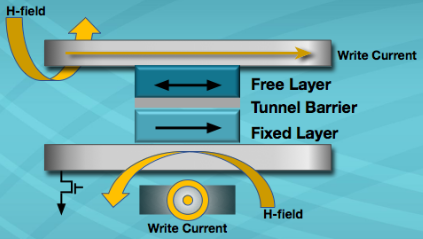 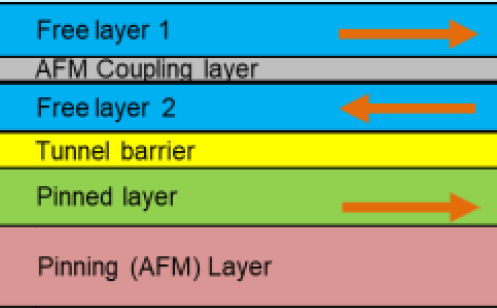 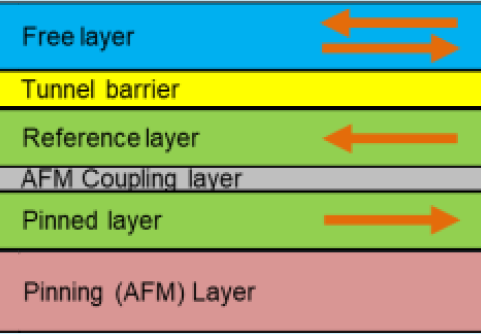 Коммерчески доступные типы MRAM
PP STT MRAM (3d Gen)
IP STT MRAM (2nd Gen)
Field MRAM (1st Gen)
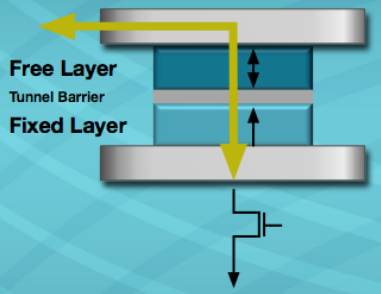 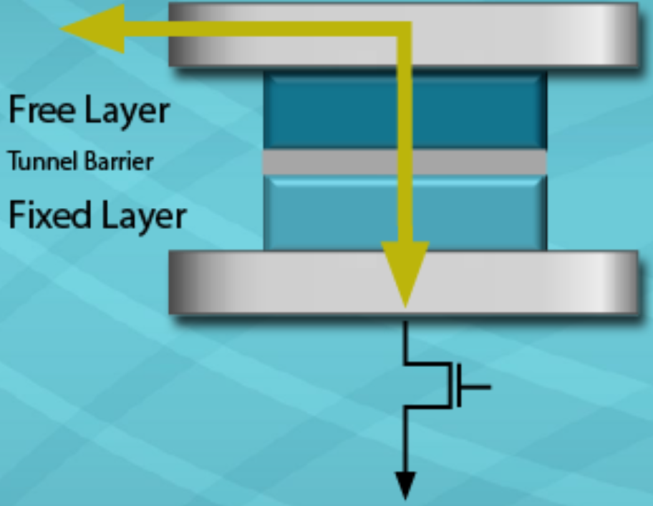 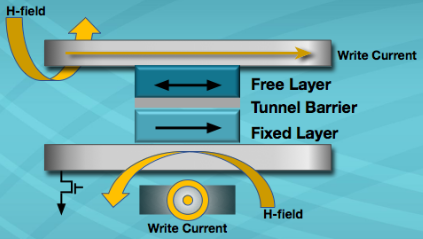 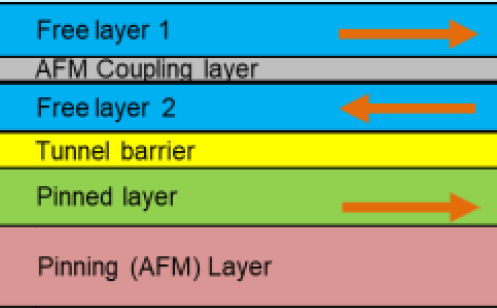 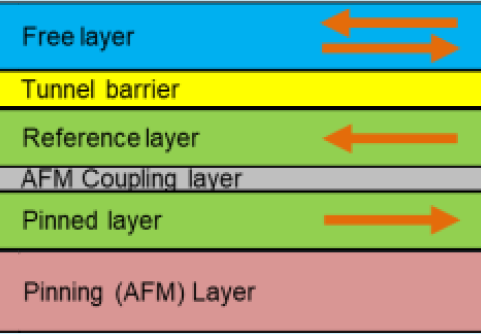 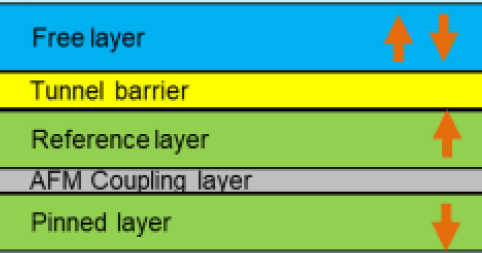 Коммерчески доступные типы MRAM
PP STT MRAM (3d Gen)
IP STT MRAM (2nd Gen)
Field MRAM (1st Gen)
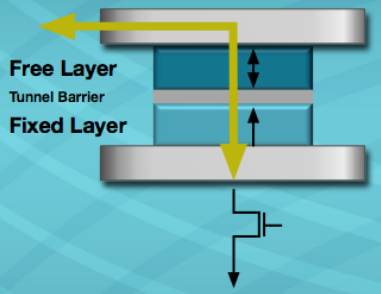 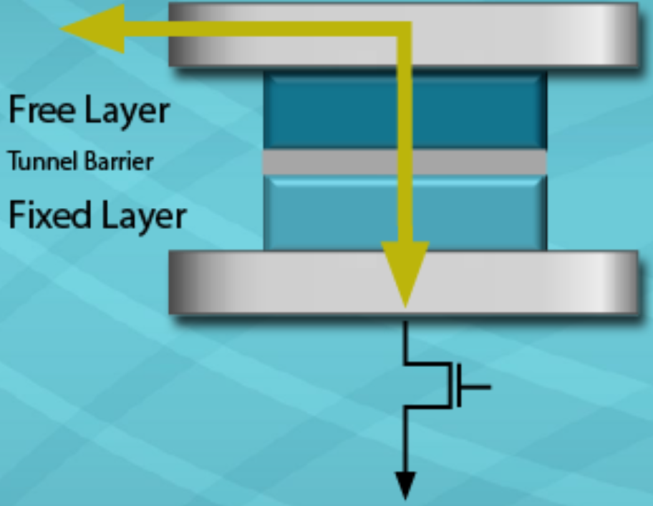 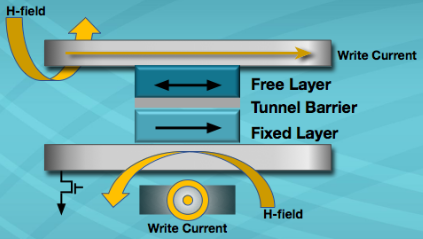 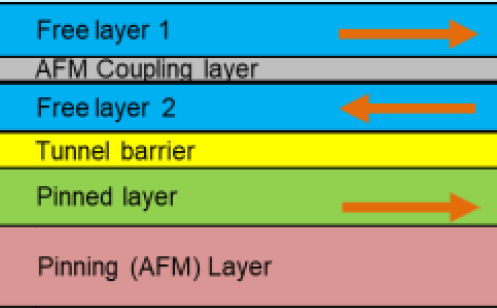 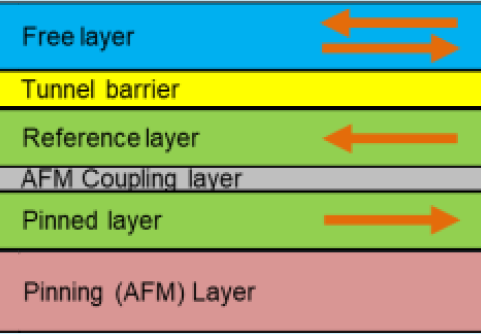 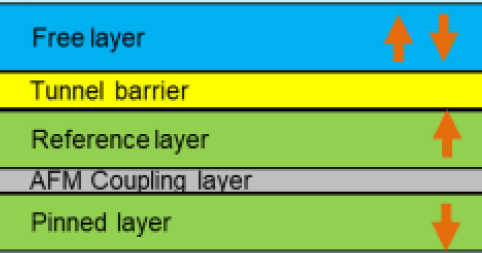 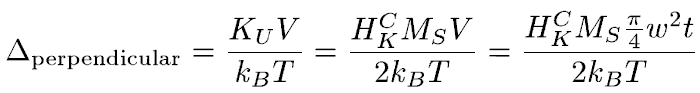 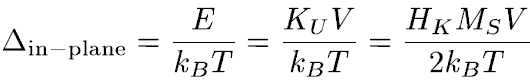 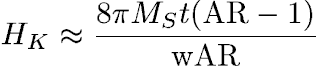 Field written MRAM
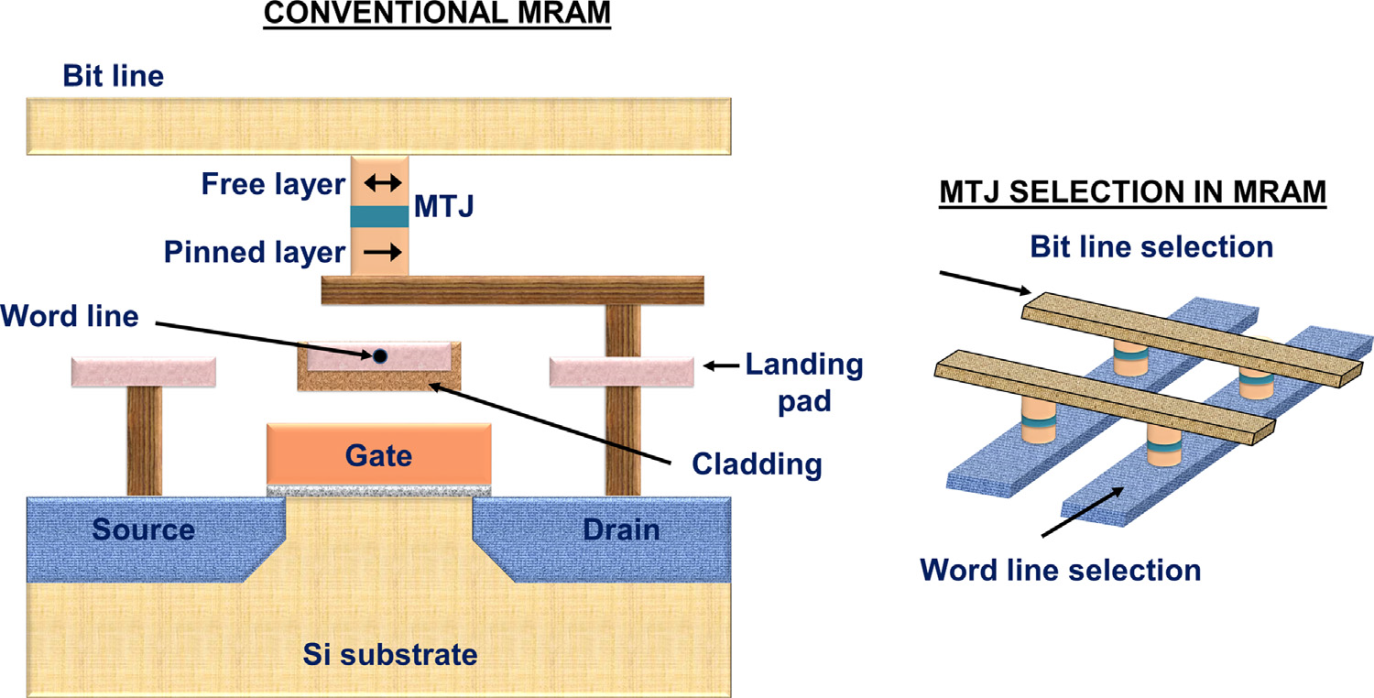 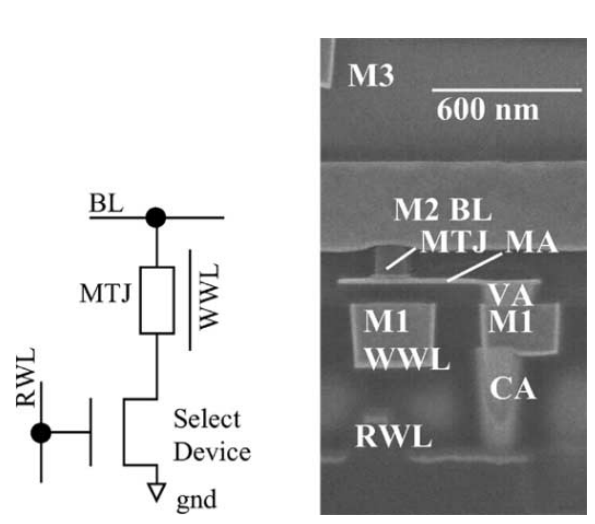 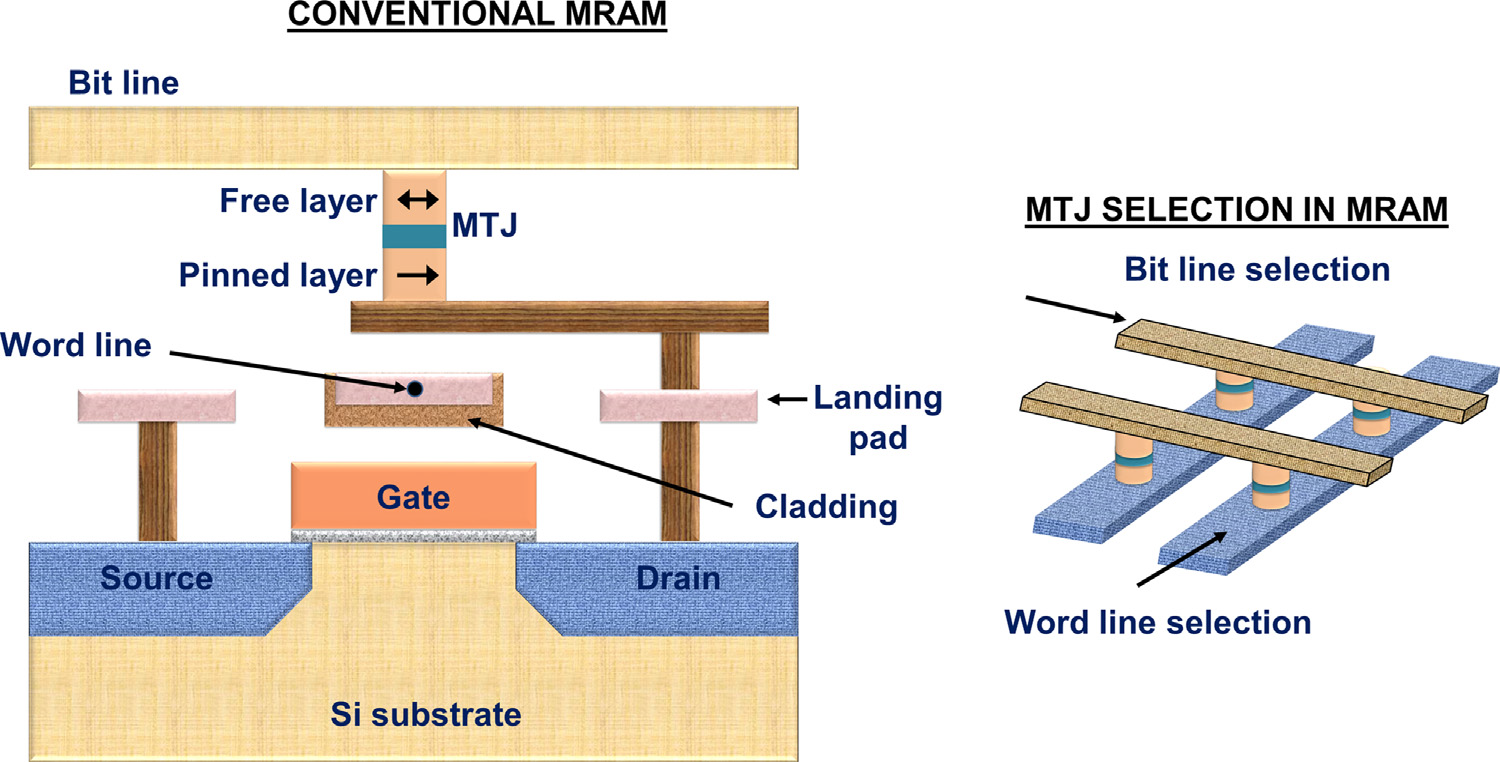 Field written MRAM. Conventional MRAM
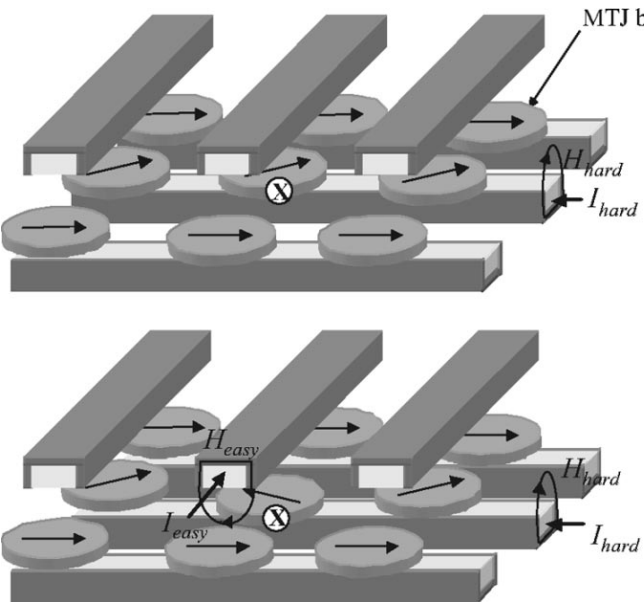 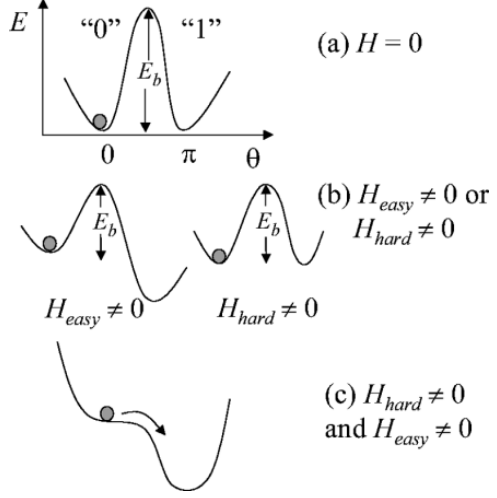 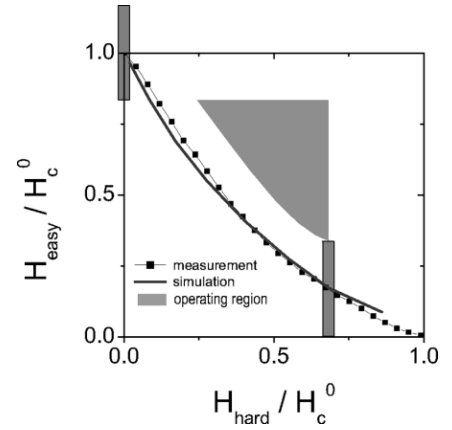 Field written MRAM. Toggle MRAM
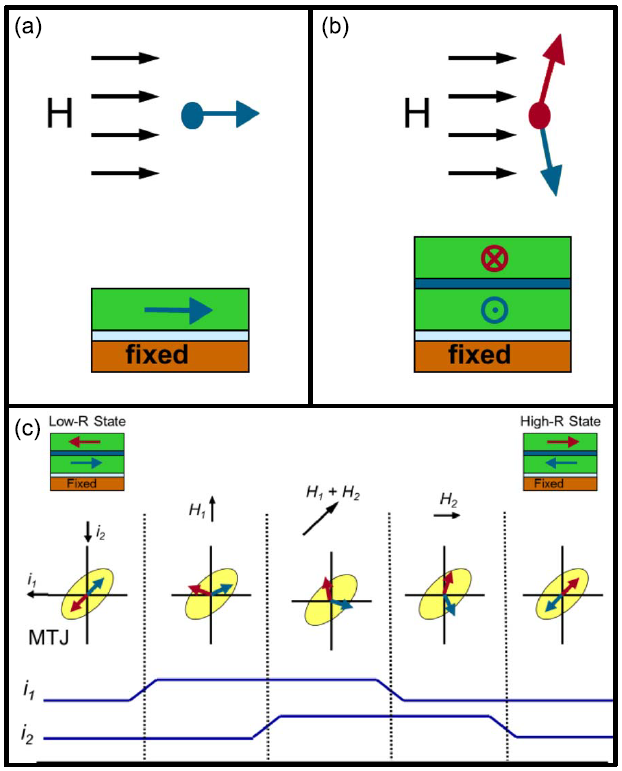 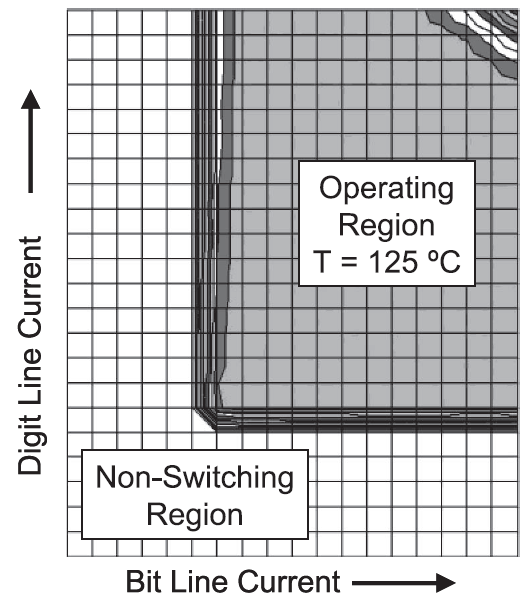 Field written MRAM. Toggle MRAM
Серийное производство 4-Mb toggle MRAM начато в 2006 компанией Freescale Semiconductor и до сих пор производится компанией Everspin

Преимущества: высокая термическая стабильность; неограниченное число циклов перезаписи

Недостатки: низкая плотность записи; относительно низкая скорость записи (характерное время записи ≈ 25 нс);
Spin-transfer torque MRAM
Slonczewski and Berger (1996)
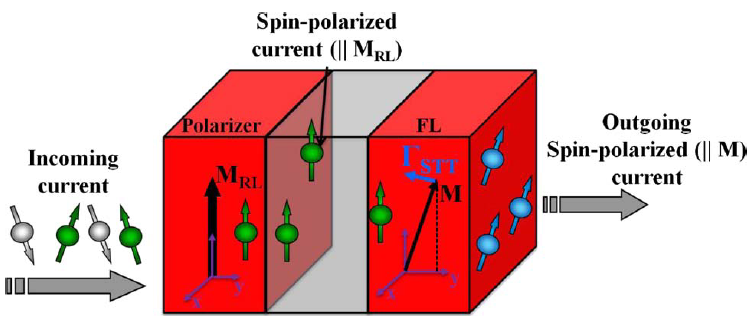 Spin-transfer torque (STT) MRAM
Slonczewski and Berger (1996)
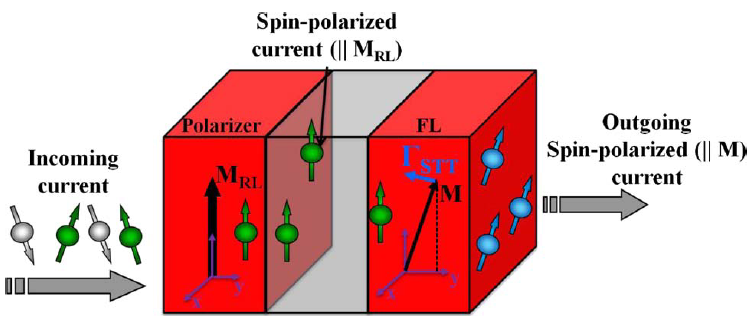 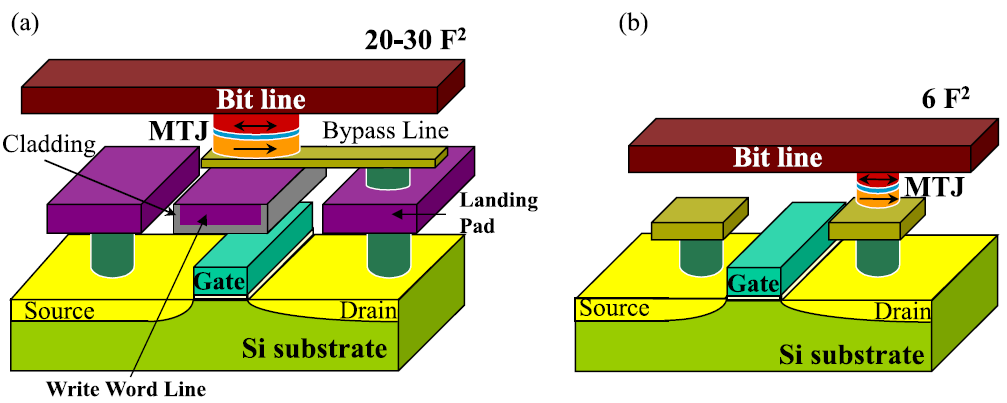 Spin-transfer torque
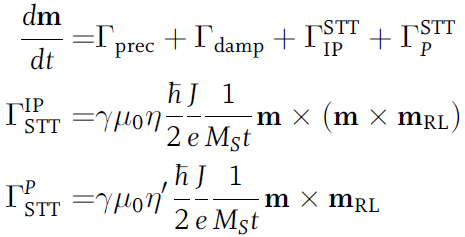 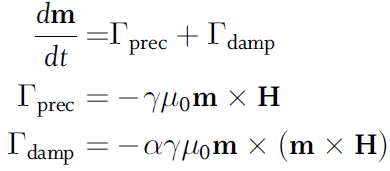 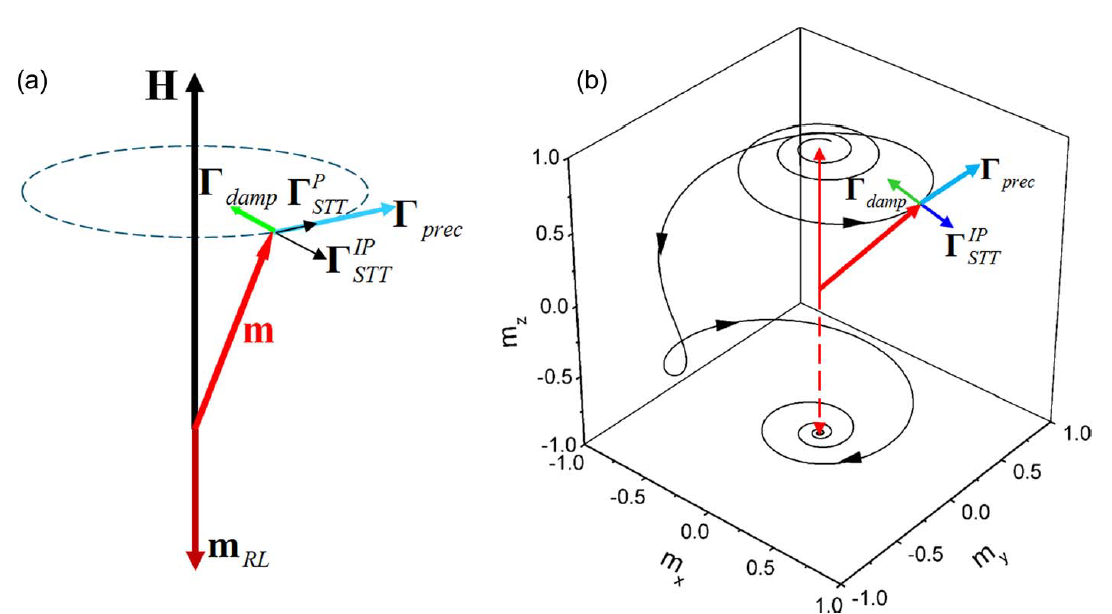 Критический ток переключения ячейки STT-MRAM
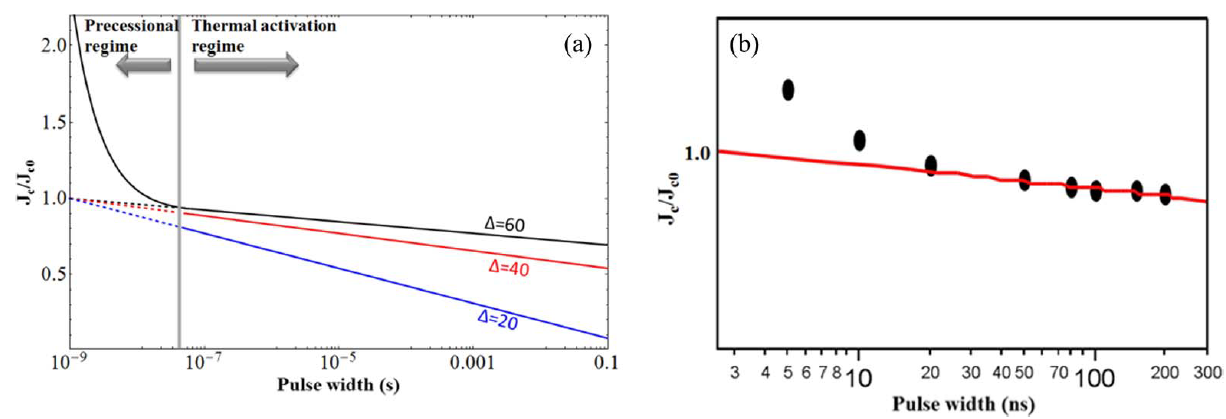 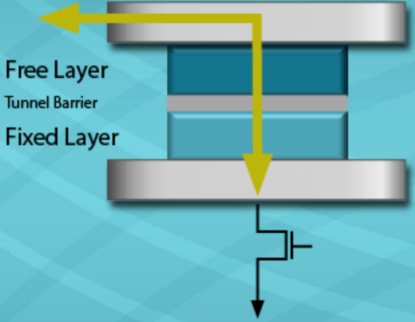 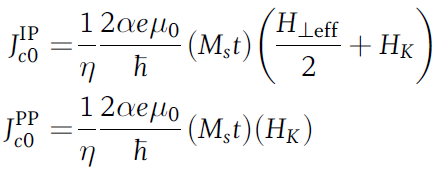 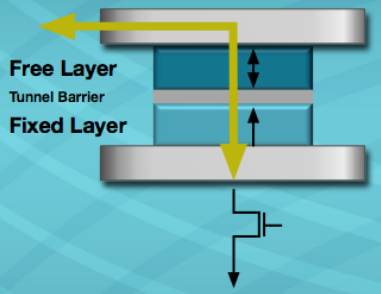 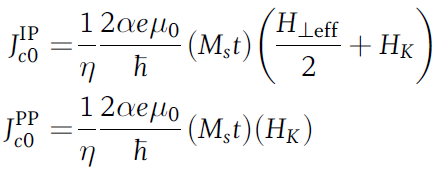 Почему PP STT-MRAM ?
1. Ниже плотность тока записи при равных Δ

2. Лучшая масштабируемость по сравнению с IP STT-MRAM (круглая форма, 
слабая чувствительность к дефектам формы)
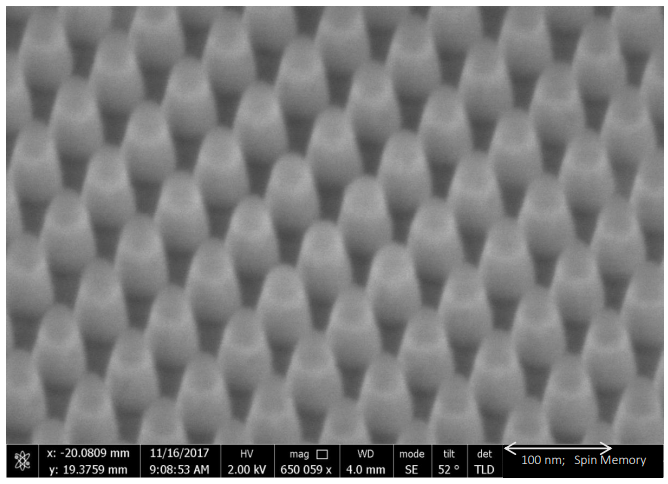 Диаметр ТМР контакта ≈ 20 нм
Трилемма STT-MRAM
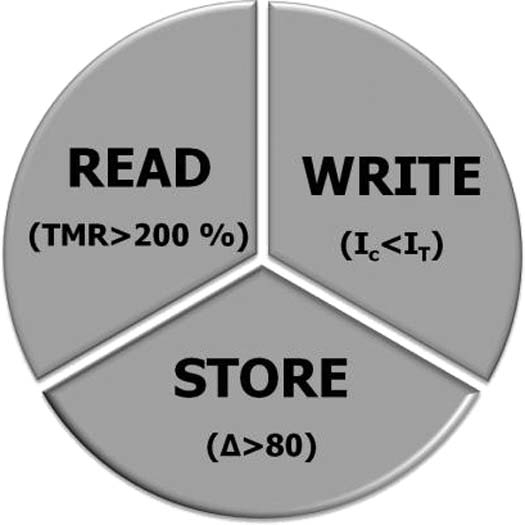 Энергопотребление
Пропускная способность 
транзисторов
Скорость считывания
TMR ~ t
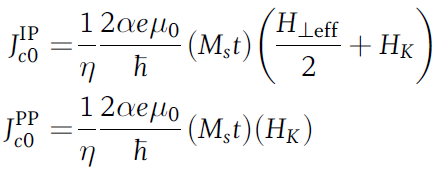 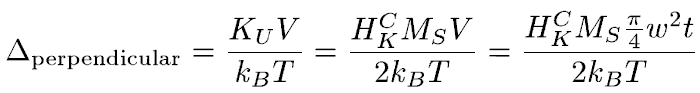 Снижение тока переключения STT-MRAM. Двухбарьерная ТМР-структура
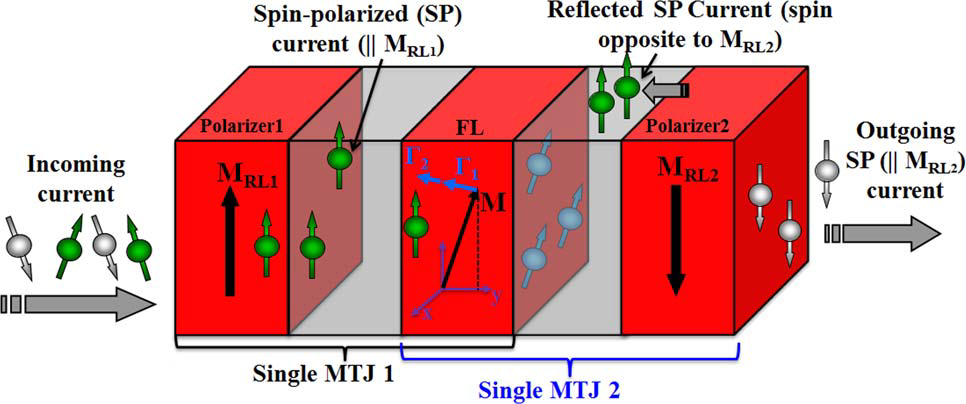 Увеличение термической стабильности STT-MRAM
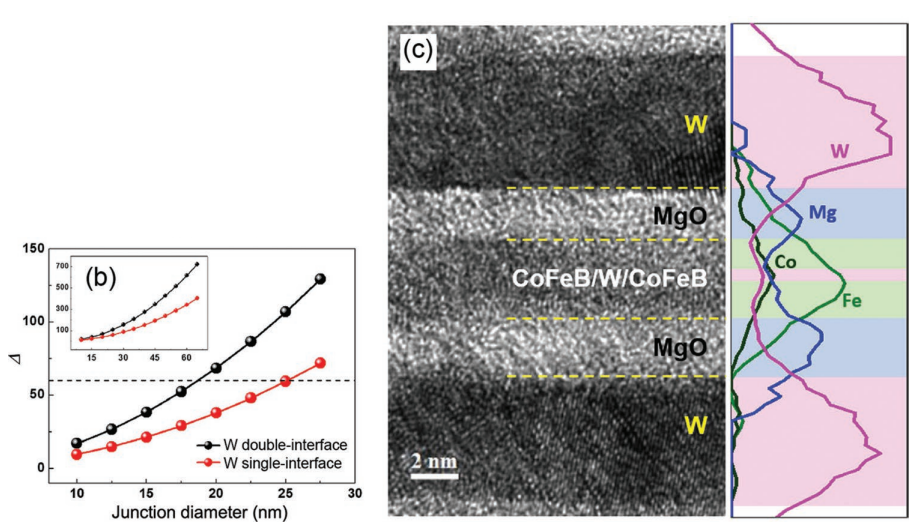 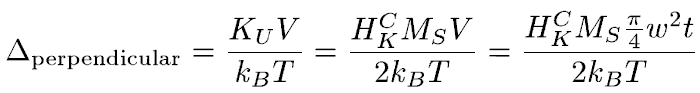 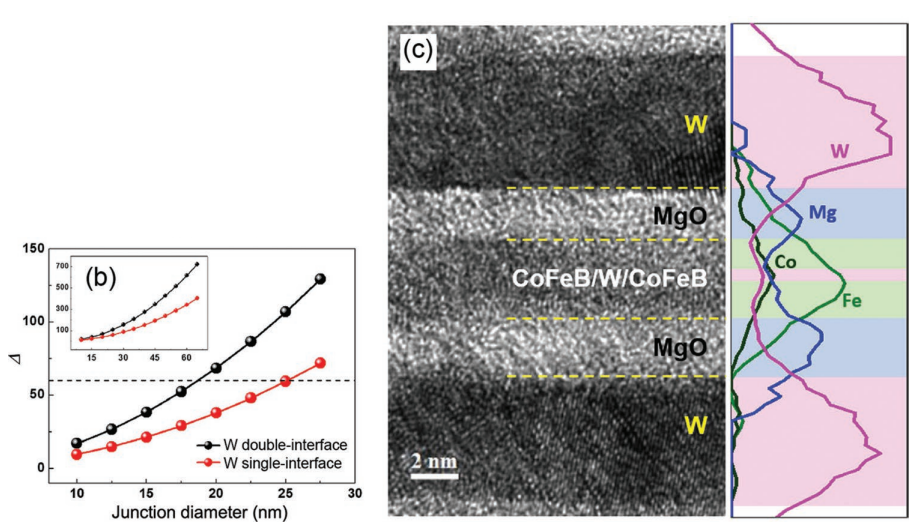 STT-MRAM сегодня
В 2019 г компания Everspin приступила  к производству STT-MRAM ёмкостью 1 Гбит
Преимущества: компактность и масштабируемость; относительно высокая скорость записи (5 – 10 нс); 

Недостатки: высокая плотность тока записи (≥106 А/см2); ограниченное число циклов перезаписи (~1010); низкая термическая стабильность
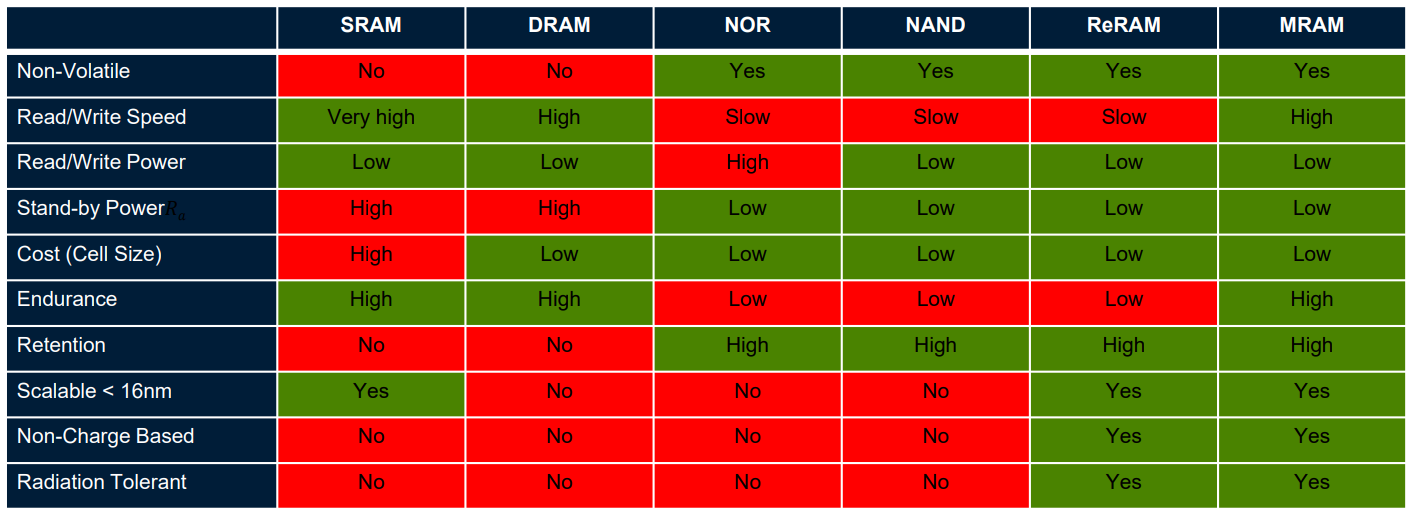 Перспективные направления разработки MRAM. 
Voltage control of a magnetic anisotropy (VCMA)
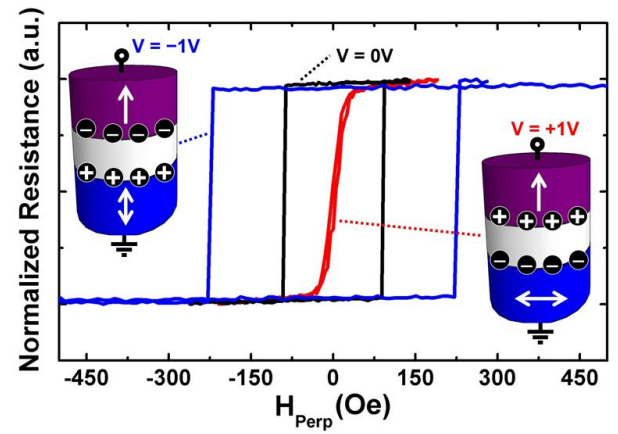 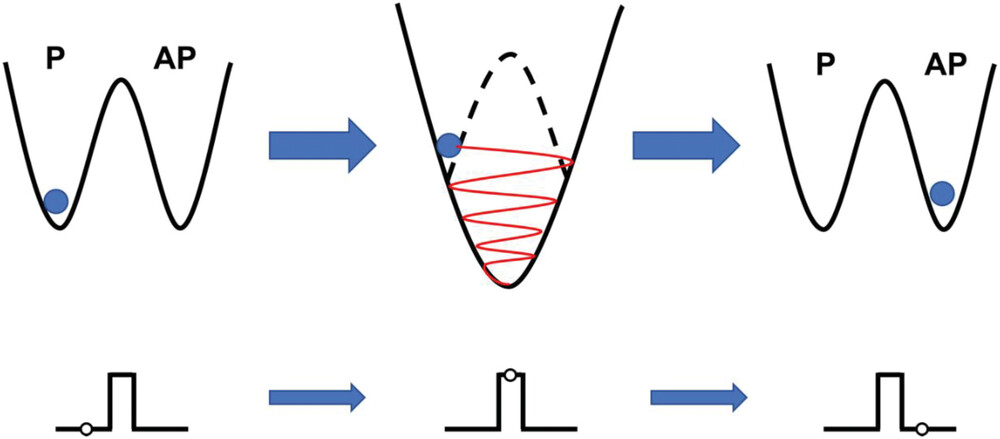 VCMA-MRAM. Переключение состояния
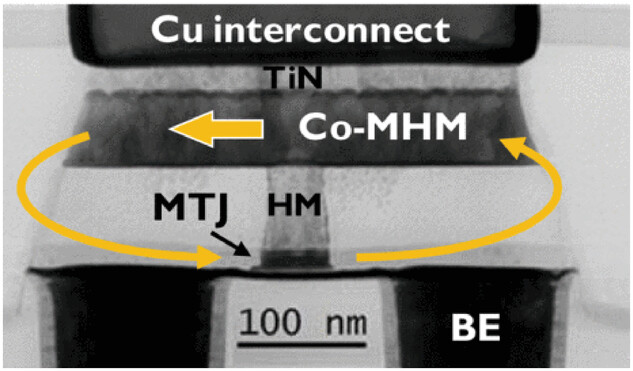 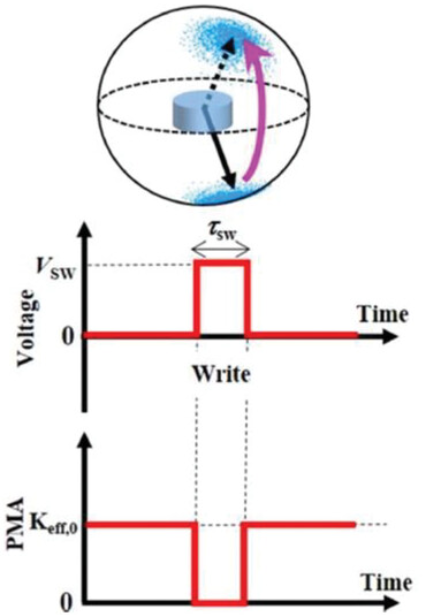 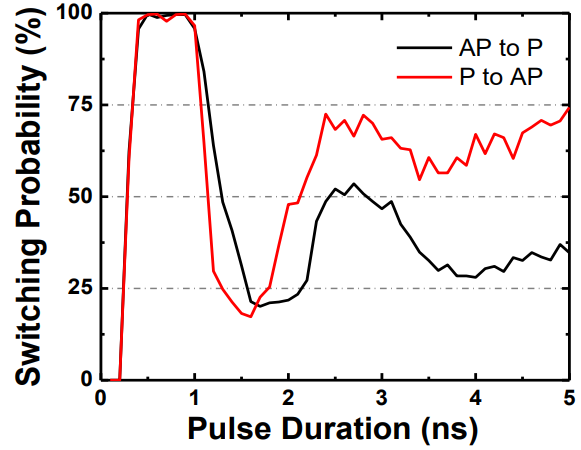 VCMA-MRAM. Детерминированное переключение
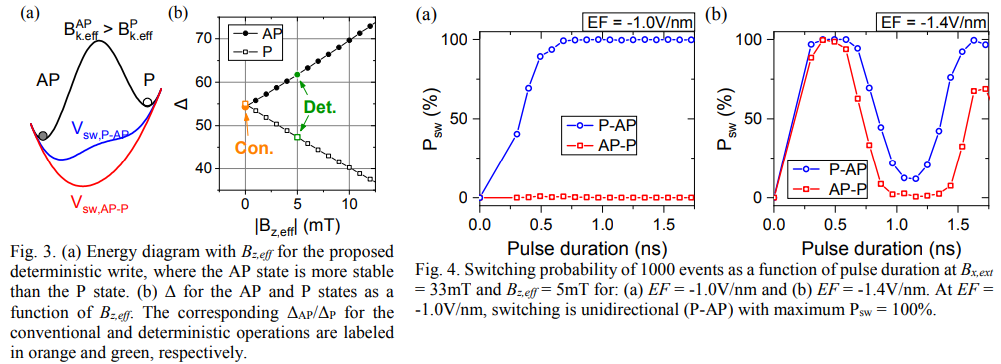 VCMA-MRAM. Почему не на рынке?
Преимущества: малая плотность тока записи (~ 104 А/см2); большое число циклов перезаписи (> 1014); сверхнизкое энергопотребление; высокая скорость записи (< 1 нс)

Принципиальный недостаток: низкая термическая стабильность (время хранения данных менее месяца), связанная с малыми эффектами VCMA. Для корректной работы VCMA-MRAM используются свободные слои со слабой перпендикулярной анизотропией.
Spin-orbit torque (SOT) MRAM.
SOT как STT, только спин-поляризованный ток инжектируется из тяжелого 
металла за счет спинового эффекта Холла.
Для обеспечения переключения необходимо магнитное поле в плоскости ТМР-контакта
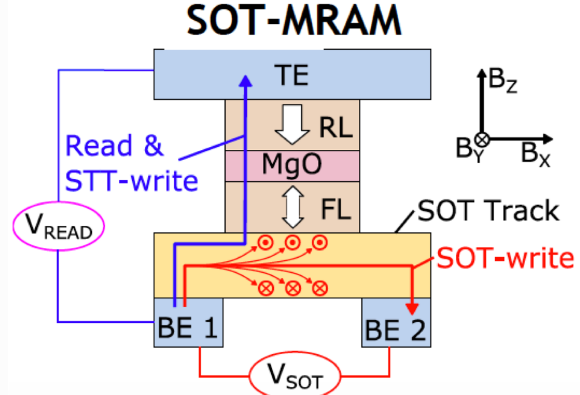 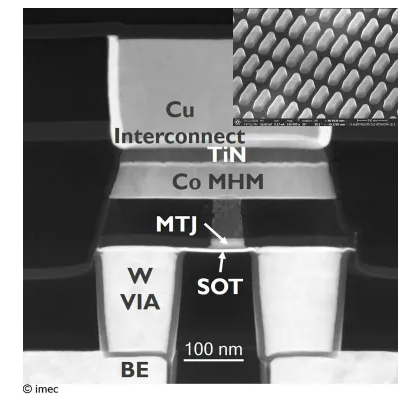 SOT MRAM
Преимущества: высокая скорость записи (< 1 нс); большое число циклов перезаписи (> 1014); 

Недостатки: Отностительно большой латеральный размер, обусловленный наличием в каждом элементе продольшой шины записи и большого селекторного транзистора, который должен выдерживать внушительный ток (выше чем в STT-MRAM)
Voltage gate (VG) SOT-MRAM. Несколько SOT-ячеек на одной шине
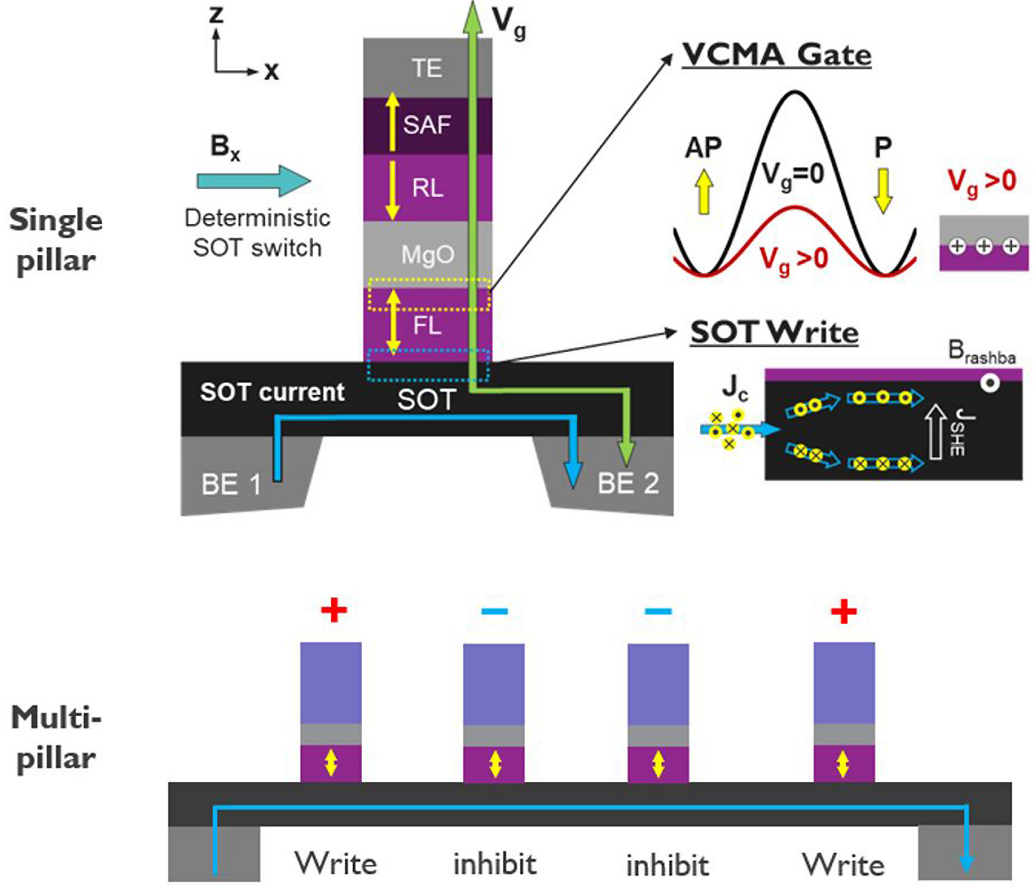 Спасибо за внимание